Получение медицинского сертификата на основании результатов теста на антитела к COVID-19 теперь возможно с помощью сервиса Госуслуги
Для оформления сертификата принимаются положительные результаты с любым уровнем антител иммуноглобулинов G (IgG).
Сертификат можно оформить только один раз при условии, что пользователь раньше не получал медицинский сертификат о перенесенном заболевании или пройденной вакцинации. Сертификат действует 6 месяцев.
Перед сдачей анализа необходимо убедиться, что лаборатория передает результаты на сервисе Госуслуги.С собой нужно будет взять паспорт, СНИЛС и полис ОМС (при наличии).
Медицинский сертификат по результатам анализов на антитела появится в личном кабинете на Госуслугах после подачи заявления. Документ будет доступен как на русском, так и на английском языке, при условии что данные заграничного паспорта введены на портале Госуслуг.
Кроме того, Минцифры совместно с Минздравом реализовали функцию оформления медицинского сертификата для несовершеннолетних. До 14 лет его можно получить в МФЦ, после 14 - на Госуслугах при наличии подтвержденной учетной записи.
Источник: Информация Минцифры России от 21.02.2022 "На Госуслугах можно оформить сертификаты по анализам на антитела к COVID-19"
Действие упрощенного порядка установления и подтверждения инвалидности продлено до 1 июля 2022 года

Указанный порядок предполагает автоматическое продление ранее установленной инвалидности на последующие 6 месяцев.

Источник: Постановление Правительства РФ от 17.02.2022 №183
"О внесении изменений в пункт 3 постановления Правительства Российской Федерации от 16 октября 2020 г. № 1697 и пункт 3 постановления Правительства Российской Федерации от 24 октября 2020 г. № 1730"
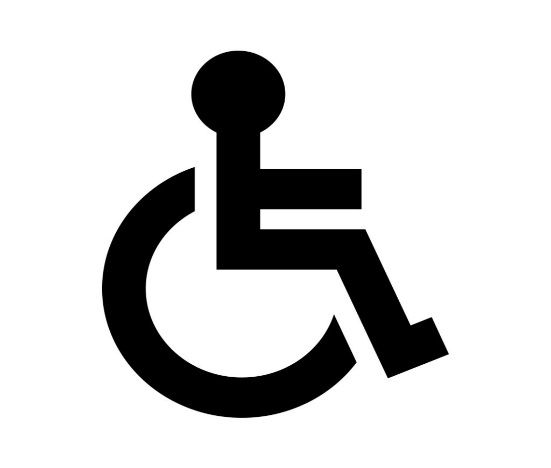